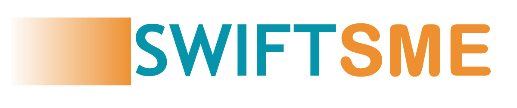 Starea de bine personală la locul de muncă
Partener: MRK Management Consultants GmbH
Proiect realizat cu sprijinul financiar al Comisiei Europene, in cadrul Programului Erasmus+. Prezentul document și conținuturile sale reprezinta responsabilitatea exclusiva a autorului, iar Agentia Nationala si Comisia Europeana nu sunt responsabile pentru modul in care continutul informatiei va fi folosit.
Legal description – Creative Commons licensing: The materials published on the SWIFTSME project website are classified as Open Educational Resources' (OER) and can be freely (without permission of their creators): downloaded, used, reused, copied, adapted, and shared by users, with information about the source of their origin.
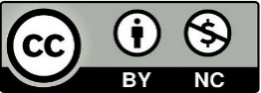 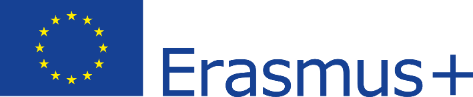 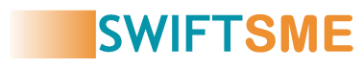 Scopuri & Obiective
Recomandările OMS pentru bunăstarea la locul de muncă
Ce este ”well-being”?
O cercetare despre munca convenabilă
Instrumente pentru creșterea bunăstării la locul de muncă
Nu există nicio unitate care să măsoare "bunăstarea". Prin urmare, există abordări diferite față de sensul bunăstării. Veți afla despre unele dintre ele.
Starea de bine la locul de muncă începe cu alegeri bune ale managementului. Veți afla cum arată aceste condiții.
Veți afla despre instrumente și concepte care fac munca mai satisfăcătoare pentru angajați și cresc productivitatea.
Veți afla despre rezultatele unei cercetări în care experiența angajaților fost evaluată științific.
În cadrul acestui modul:
Proiect realizat cu sprijinul financiar al Comisiei Europene, in cadrul Programului Erasmus+. Prezentul document și conținuturile sale reprezinta responsabilitatea exclusiva a autorului, iar Agentia Nationala si Comisia Europeana nu sunt responsabile pentru modul in care continutul informatiei va fi folosit.
Legal description – Creative Commons licensing: The materials published on the SWIFTSME project website are classified as Open Educational Resources' (OER) and can be freely (without permission of their creators): downloaded, used, reused, copied, adapted, and shared by users, with information about the source of their origin.
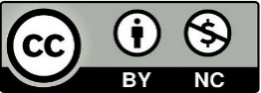 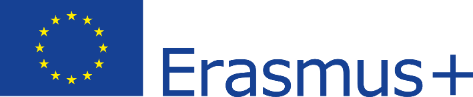 Index
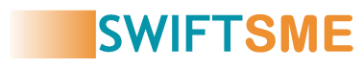 Unitatea 2
Unitatea 1
Unitatea 3
Unitatea 4
Recomandările OMS pentru bunăstarea la locul de muncă
Cercetare despre munca convenabilă
Ce este „well-being”?
Instrumente pentru creșterea bunăstării la locul de muncă
Unitatea 1
Unitatea 3
Unitatea 4
Unitatea 2
Proiect realizat cu sprijinul financiar al Comisiei Europene, in cadrul Programului Erasmus+. Prezentul document și conținuturile sale reprezinta responsabilitatea exclusiva a autorului, iar Agentia Nationala si Comisia Europeana nu sunt responsabile pentru modul in care continutul informatiei va fi folosit.
Legal description – Creative Commons licensing: The materials published on the SWIFTSME project website are classified as Open Educational Resources' (OER) and can be freely (without permission of their creators): downloaded, used, reused, copied, adapted, and shared by users, with information about the source of their origin.
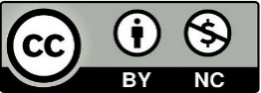 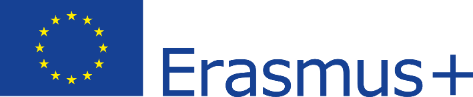 Unitatea de învățare 1 - Ce este ”starea de bine personală”?
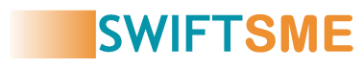 Definiția well-being a Organizației Mondiale a Sănătății
Abordarea universală a stării de bine în viață. Munca este doar un element al acestei definiții. Cercetări suplimentare privind bunăstarea la locul de muncă au fost efectuate în grupuri de lucru și de către experți.
WEAKNESS
You can simply impress your audience and add a unique zing
Starea de bine este importantă, dar cum se realizează?
Împlinirea nevoilor umane de bază reprezintă motorul motivației și dezvoltării personale. Această abordare este mai mult legată de locul de muncă.
Secțiunile 1-3
S
W
Teoria autodeterminării
Această teorie este axată pe motivație și frustrare. Acesta descrie mediile de lucru pozitive, autonomia lucrătorilor și evaluarea rezultatelor muncii.
You can simply impress your audience and add a unique zing
Proiect realizat cu sprijinul financiar al Comisiei Europene, in cadrul Programului Erasmus+. Prezentul document și conținuturile sale reprezinta responsabilitatea exclusiva a autorului, iar Agentia Nationala si Comisia Europeana nu sunt responsabile pentru modul in care continutul informatiei va fi folosit.
Legal description – Creative Commons licensing: The materials published on the SWIFTSME project website are classified as Open Educational Resources' (OER) and can be freely (without permission of their creators): downloaded, used, reused, copied, adapted, and shared by users, with information about the source of their origin.
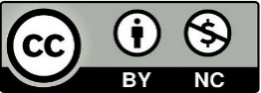 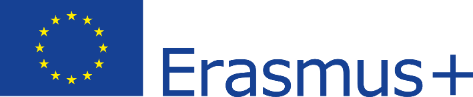 Unitatea de învățare 1 - Ce este ”starea de bine personală”?
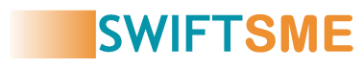 Secțiunea 1 - Definirea ”stării de bine” propusă de către Organizația Mondială a Sănătății
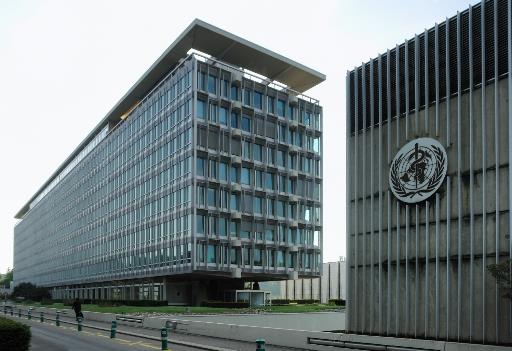 "o stare de bine fizică, mentală și socială completă și nu doar absența bolii sau infirmității"
Picture 1: I, Yann, CC BY-SA 3.0, https://commons.wikimedia.org/w/index.php?curid=2367501
Proiect realizat cu sprijinul financiar al Comisiei Europene, in cadrul Programului Erasmus+. Prezentul document și conținuturile sale reprezinta responsabilitatea exclusiva a autorului, iar Agentia Nationala si Comisia Europeana nu sunt responsabile pentru modul in care continutul informatiei va fi folosit.
Legal description – Creative Commons licensing: The materials published on the SWIFTSME project website are classified as Open Educational Resources' (OER) and can be freely (without permission of their creators): downloaded, used, reused, copied, adapted, and shared by users, with information about the source of their origin.
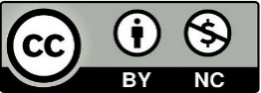 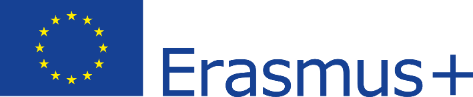 Unitatea de învățare 1 - Ce este ”starea de bine personală”?
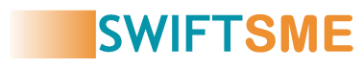 Secțiunea 1 - Definirea ”stării de bine” de către Organizația Mondială a Sănătății
sarcini de lucru excessive

Control

cerințe contradictorii și lipsă de claritate cu privire la roluri

gestionarea necorespunzătoare a schimbărilor organizaționale, nesiguranța locului de muncă

comunicare ineficientă, lipsă de sprijin din partea colegilor sau superiorilor

violență și bullying
Munca și bunăstarea sunt extrem de conectate: calitatea condițiilor de muncă are un impact direct asupra calității vieții fiecărui individ.



Riscurile pentru sănătatea mintală și bunăstarea mintală pot proveni dintr-o varietate de surse, inclusiv legate de locul de muncă
Source:  https://ec.europa.eu/social/BlobServlet?docId=13879&langId=en
Proiect realizat cu sprijinul financiar al Comisiei Europene, in cadrul Programului Erasmus+. Prezentul document și conținuturile sale reprezinta responsabilitatea exclusiva a autorului, iar Agentia Nationala si Comisia Europeana nu sunt responsabile pentru modul in care continutul informatiei va fi folosit.
Legal description – Creative Commons licensing: The materials published on the SWIFTSME project website are classified as Open Educational Resources' (OER) and can be freely (without permission of their creators): downloaded, used, reused, copied, adapted, and shared by users, with information about the source of their origin.
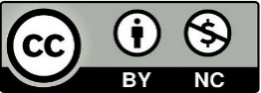 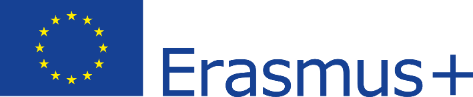 Unitatea de învățare 1 - Ce este ”starea de bine personală”?
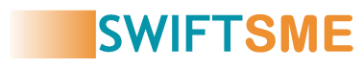 Secțiunea 1 - Definirea ”stării de bine” de către Organizația Mondială a Sănătății
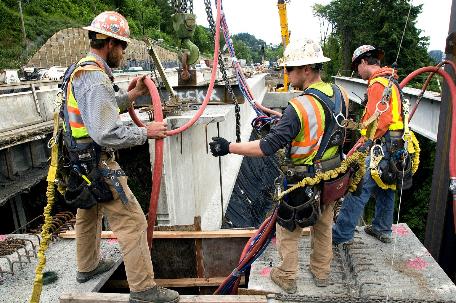 Condițiile proaste de muncă conduc la:

Probleme de sănătate pentru lucrător

Pierderea productivității pentru angajator

Scăderea cu 4-5 % a PIB-ului unei țări

În UE, aproape 1/5 dintre lucrători se confruntă cu probleme de sănătate mintală la locul de muncă.
Picture 2: Oregon Department of Transportation - Checking the linesUploaded by Smallman12q, CC BY 2.0, https://commons.wikimedia.org/w/index.php?curid=24373900
Source: MDDrPH Rokho Kim, https://www.hsl.gov.uk/media/202146/5_kim_who.pdf; https://ec.europa.eu/social/BlobServlet?docId=13879&langId=en
Proiect realizat cu sprijinul financiar al Comisiei Europene, in cadrul Programului Erasmus+. Prezentul document și conținuturile sale reprezinta responsabilitatea exclusiva a autorului, iar Agentia Nationala si Comisia Europeana nu sunt responsabile pentru modul in care continutul informatiei va fi folosit.
Legal description – Creative Commons licensing: The materials published on the SWIFTSME project website are classified as Open Educational Resources' (OER) and can be freely (without permission of their creators): downloaded, used, reused, copied, adapted, and shared by users, with information about the source of their origin.
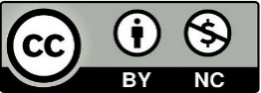 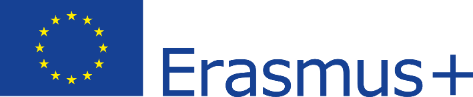 Unitatea de învățare 1 - Ce este ”starea de bine personală”?
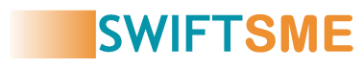 Section 2 – Starea de bine este importantă, dar cum poate fi atinsă?
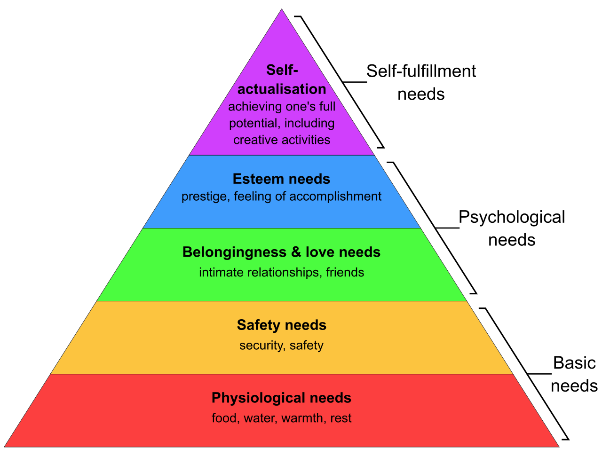 Un răspuns poate fi găsit în "Ierarhia nevoilor lui Maslow"
Piramida arată nevoile umane. Fiecare nivel trebuie să fie complet îndeplinit, pentru a urmări nevoile de la un nivel superior.

Toate nivelurile, cu excepția nivelului de auto-actualizare, sunt "nemulțumitoare”. Numai lipsa acestora este simțită, împlinirea nu aduce satisfacție deosebită.

Auto-actualizarea este singurul nivel care aduce satisfacție, făcând persoana să se simta „împlinită", crescand fericirea, starea de bine
Picture 3: By Androidmarsexpress - Own work, CC BY-SA 4.0, https://commons.wikimedia.org/w/index.php?curid=93026655
Proiect realizat cu sprijinul financiar al Comisiei Europene, in cadrul Programului Erasmus+. Prezentul document și conținuturile sale reprezinta responsabilitatea exclusiva a autorului, iar Agentia Nationala si Comisia Europeana nu sunt responsabile pentru modul in care continutul informatiei va fi folosit.
Legal description – Creative Commons licensing: The materials published on the SWIFTSME project website are classified as Open Educational Resources' (OER) and can be freely (without permission of their creators): downloaded, used, reused, copied, adapted, and shared by users, with information about the source of their origin.
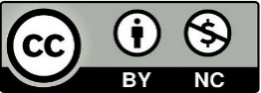 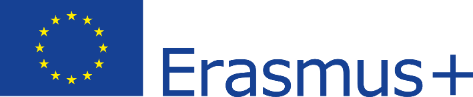 Unitatea de învățare 1 - Ce este ”starea de bine personală”?
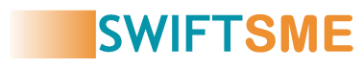 Secțiunea 3 - Teoria autodeterminării
O altă abordare: Teoria autodeterminării: Motivație și bunăstare
Pentru a crește motivația și bunăstarea:

Motivație intrinsecă în loc de extrinsecă

Promovarea autonomiei, a sentimentului de competență, responsabilitate și apartenență în locul stimulentelor de natură materială.
Proiect realizat cu sprijinul financiar al Comisiei Europene, in cadrul Programului Erasmus+. Prezentul document și conținuturile sale reprezinta responsabilitatea exclusiva a autorului, iar Agentia Nationala si Comisia Europeana nu sunt responsabile pentru modul in care continutul informatiei va fi folosit.
Legal description – Creative Commons licensing: The materials published on the SWIFTSME project website are classified as Open Educational Resources' (OER) and can be freely (without permission of their creators): downloaded, used, reused, copied, adapted, and shared by users, with information about the source of their origin.
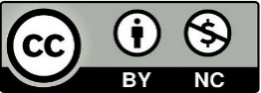 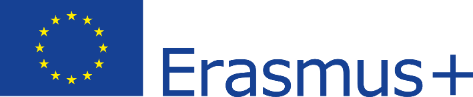 Unitatea de învățare 2 - Cercetări despre munca convenabilă
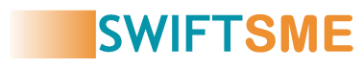 Cercetare științifică privind starea de bine la locul de muncă – introducere
Scopul studiului este de a înțelege relațiile dintre parametrii legați de muncă și bunăstarea persoanelor angajate, cu referire în special la cinci profiluri ocupaționale diferite - munca fizică / mentală, cu sarcini de management (w / mgmt) și fără sarcini de management (w / o mgmt).
"Influența muncii asupra stării de bine, ținând cont de diferite profiluri profesionale"
WEAKNESS
You can simply impress your audience and add a unique zing
Cercetări științifice privind starea de bine la locul de muncă – rezultate
S-au găsit corelații semnificative din punct de vedere statistic între volumul de muncă, implicarea la locul de muncă și bunăstarea, care diferă între diferitele profiluri ale postului. Corelația dintre volumul de muncă și starea de bine a avut o corelație statistică mai mare pentru angajați w / mgmt.
Sectiunile 1-3
Cercetare științifică privind starea de bine la locul de muncă – analiză
Datele a 3350 de angajați au fost colectate și evaluate folosind modele matematice: analiza factorilor de confirmare, modelul ecuațiilor structurale și gruparea k-means
You can simply impress your audience and add a unique zing
Source: https://link.springer.com/article/10.1007%2Fs11553-021-00875-4
Proiect realizat cu sprijinul financiar al Comisiei Europene, in cadrul Programului Erasmus+. Prezentul document și conținuturile sale reprezinta responsabilitatea exclusiva a autorului, iar Agentia Nationala si Comisia Europeana nu sunt responsabile pentru modul in care continutul informatiei va fi folosit.
Legal description – Creative Commons licensing: The materials published on the SWIFTSME project website are classified as Open Educational Resources' (OER) and can be freely (without permission of their creators): downloaded, used, reused, copied, adapted, and shared by users, with information about the source of their origin.
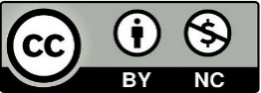 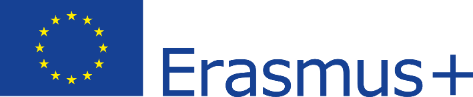 Unitatea de învățare 2 - Cercetări despre munca convenabilă
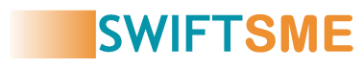 Sectiunea 1 - Cercetarea știintifică privind starea de bine la locul de muncă
Cercetarea a fost realizată în 2014 prin sondaj online digital, anonim, al unui eșantion de 3350 de angajați care lucrează în Elveția în diferite grupuri ocupaționale și industrii.
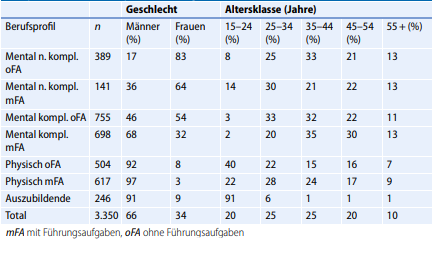 Ca factori cheie cu impact asupra stării de bine, s-au avut în vedere:

Semnificația/relevanța muncii
Volumul
Implicarea
Resursele sociale
Administrarea
Source: Research and content by: Denise Angélique Camenisch, Olaf  Schäfer, Isabelle Andrea  Minder, Katja Cattapan; https://link.springer.com/content/pdf/10.1007/s11553-021-00875-4.pdf
Proiect realizat cu sprijinul financiar al Comisiei Europene, in cadrul Programului Erasmus+. Prezentul document și conținuturile sale reprezinta responsabilitatea exclusiva a autorului, iar Agentia Nationala si Comisia Europeana nu sunt responsabile pentru modul in care continutul informatiei va fi folosit.
Legal description – Creative Commons licensing: The materials published on the SWIFTSME project website are classified as Open Educational Resources' (OER) and can be freely (without permission of their creators): downloaded, used, reused, copied, adapted, and shared by users, with information about the source of their origin.
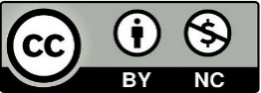 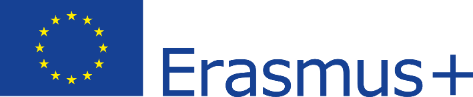 [Speaker Notes: mFA (w/mgmt) and oFA (w/o mgmt) were further subdivided according to physical activity (physical from "tend to agree", otherwise mental), mental received the subdivision according to complexity of the task based on the International Standard Classification of Occupations (ISCO-08 Skilllevels; [18]): complex (compl.; Level 3 & 4) or non-complex (n. compl.; skilled or semi-skilled, Level 1 & 2).]
Unitatea de învățare 2 - Cercetări despre munca convenabilă
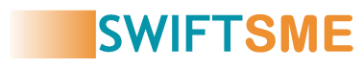 Sectiunea 2 - Cercetare stiintifica privind starea de bine la locul de muncă - analiză
Pentru analiza datelor au fost utilizate diferite scale:

pentru variabila ”stare de bine”   WHO-5-Well-being-Index







for Volumul de lucru  scala creata cu 4 items (presiune de timp, intreruperi, indicații neclare și epuizare după muncă) pe o scară Likert de 5 puncte (de la "foarte adevărat" la „deloc adevărat")
pentru Resursele sociale scară auto-creată cu 4 elemente (aprecierea muncii de către superiori, de către colegi, interacțiune respectuoasă și proceduri corecte) pe aceeași scară Likert în 5 puncta

Implicarea în muncă  Scala de implicare în muncă Utrecht (UWES)

Semnificație, inteligibilitate  - Scală privind coerența muncii
(W-SOC)
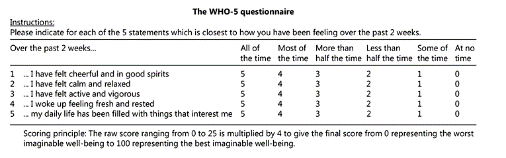 Source: Topp CW, Østergaard SD, Søndergaard S, Bech P (2015) The who-5 well-being index: a systematic review of the literature. Psychother Psychosom 84(3)
Proiect realizat cu sprijinul financiar al Comisiei Europene, in cadrul Programului Erasmus+. Prezentul document și conținuturile sale reprezinta responsabilitatea exclusiva a autorului, iar Agentia Nationala si Comisia Europeana nu sunt responsabile pentru modul in care continutul informatiei va fi folosit.
Legal description – Creative Commons licensing: The materials published on the SWIFTSME project website are classified as Open Educational Resources' (OER) and can be freely (without permission of their creators): downloaded, used, reused, copied, adapted, and shared by users, with information about the source of their origin.
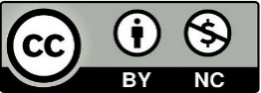 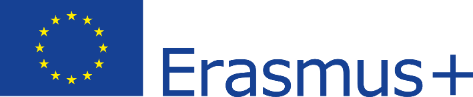 [Speaker Notes: Example Utrecht Work Engagement Scale (UWES): https://www.wilmarschaufeli.nl/publications/Schaufeli/Tests/UWES_GB_9.pdf]
Unitatea de învățare 2 - Cercetări despre munca convenabilă
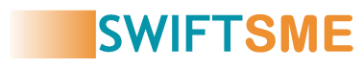 Sectiunea 3 - Cercetari stiintifice privind starea de bine la locul de munca – rezultate
Impact semnificativ asociat cu...
Volumul: un volum de muncă mai mare este asociat cu o stare de bine mai redusă (în special pentru profilurile cu sarcini de management)

Implicarea în muncă: Poate compensa parțial efectele negative ale volumului de muncă ridicat (în special pentru profilurile fără sarcini de management), dar prea mult angajament poate duce la suprasolicitare, stres și mai puțină ”stare de bine”(Supraimplicare)
Resurse sociale: o relevanță relativ scăzută în comparație cu alți factori legați de muncă. Numai atunci când apar probleme cu relațiile sociale la locul de muncă în combinație cu un volum mare de muncă sau cu un nivel scăzut de implicare la locul de muncă, starea de bine scade semnificativ.
Source: Research and content by: Denise Angélique Camenisch, Olaf  Schäfer, Isabelle Andrea  Minder, Katja Cattapan; https://link.springer.com/content/pdf/10.1007/s11553-021-00875-4.pdf
Proiect realizat cu sprijinul financiar al Comisiei Europene, in cadrul Programului Erasmus+. Prezentul document și conținuturile sale reprezinta responsabilitatea exclusiva a autorului, iar Agentia Nationala si Comisia Europeana nu sunt responsabile pentru modul in care continutul informatiei va fi folosit.
Legal description – Creative Commons licensing: The materials published on the SWIFTSME project website are classified as Open Educational Resources' (OER) and can be freely (without permission of their creators): downloaded, used, reused, copied, adapted, and shared by users, with information about the source of their origin.
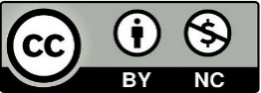 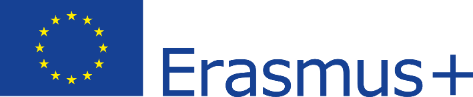 [Speaker Notes: https://link.springer.com/content/pdf/10.1007/s11553-021-00875-4.pdf]
Unitatea de învățare 3 – Recomandările OMS pentru bunăstarea la locul de muncă
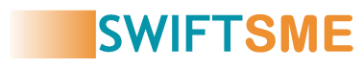 Cele 4 domenii de influență pentru un loc de muncă sănătos
Pentru a crea un loc de muncă sănătos, o întreprindere trebuie să ia în considerare domeniile de influență în care pot avea loc cel mai bine acțiunile și cele mai eficiente procese prin care angajatorii și lucrătorii pot lua măsuri.
WEAKNESS
You can simply impress your audience and add a unique zing
Modelul OMS de la locul de muncă sănătos - Proces
Modelul OMS este un proces organizațional de "îmbunătățire continuă" care asigură că un program de sănătate, siguranță și bunăstare răspunde nevoilor tuturor celor implicați și este sustenabil în timp
Sectiunile 1-2
S
W
You can simply impress your audience and add a unique zing
Proiect realizat cu sprijinul financiar al Comisiei Europene, in cadrul Programului Erasmus+. Prezentul document și conținuturile sale reprezinta responsabilitatea exclusiva a autorului, iar Agentia Nationala si Comisia Europeana nu sunt responsabile pentru modul in care continutul informatiei va fi folosit.
Legal description – Creative Commons licensing: The materials published on the SWIFTSME project website are classified as Open Educational Resources' (OER) and can be freely (without permission of their creators): downloaded, used, reused, copied, adapted, and shared by users, with information about the source of their origin.
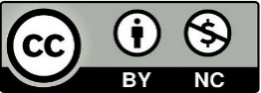 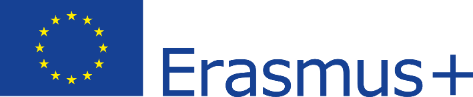 Unitatea de învățare 3 – Recomandări OMS pentru bunăstarea la locul de muncă
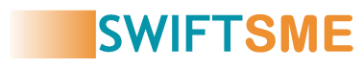 Secțiunea 1 - Cele 4 domenii de influență pentru un loc de muncă sănătos
Source: MDDrPH Rokho Kim, https://www.hsl.gov.uk/media/202146/5_kim_who.pdf; https://www.who.int/occupational_health/publications/healthy_workplaces_model.pdf
Proiect realizat cu sprijinul financiar al Comisiei Europene, in cadrul Programului Erasmus+. Prezentul document și conținuturile sale reprezinta responsabilitatea exclusiva a autorului, iar Agentia Nationala si Comisia Europeana nu sunt responsabile pentru modul in care continutul informatiei va fi folosit.
Legal description – Creative Commons licensing: The materials published on the SWIFTSME project website are classified as Open Educational Resources' (OER) and can be freely (without permission of their creators): downloaded, used, reused, copied, adapted, and shared by users, with information about the source of their origin.
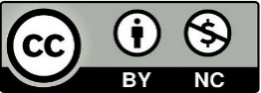 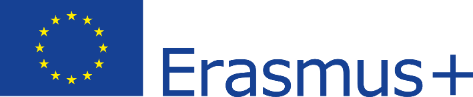 Unitatea de învățare 3 – Recomandările OMS pentru bunăstarea la locul de muncă
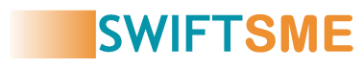 Secțiunea 2 - Modelul OMS pentru un loc de muncă sănătos – 
Proces
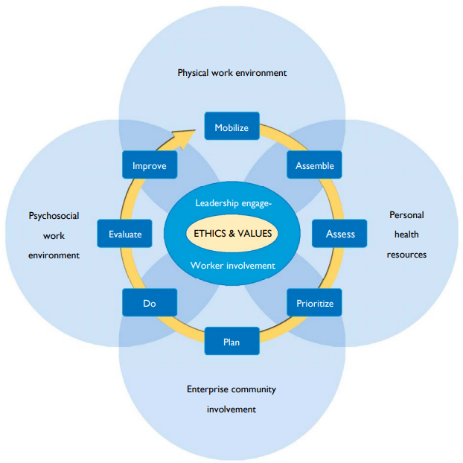 Modelul unui loc de muncă sănătos constă într-un proces cu 8 pași:

 Mobilizarea părților interesate pentru a obține sprijin și resursele necesare
 Formarea un grup de lucru reprezentativ pentru părțile interesate
 Evaluarea contextului și nevoilor prin colectarea de date cantitative și calitative pentru a înțelege problemele 
 Identificarea priorităților de acțiune
 Planificarea unui program sau a unui proiect
 Implementarea activităților planificate
 Evaluarea celor realizate - produse și schimbări - 
 Îmbunătățirea programului sau a proiectului pe baza rezultatelor obținute
Picture 4. https://www.who.int/occupational_health/publications/healthy_workplaces_model.pdf
Source: https://www.who.int/occupational_health/publications/healthy_workplaces_model.pdf;  MDDrPH Rokho Kim, https://www.hsl.gov.uk/media/202146/5_kim_who.pdf
Proiect realizat cu sprijinul financiar al Comisiei Europene, in cadrul Programului Erasmus+. Prezentul document și conținuturile sale reprezinta responsabilitatea exclusiva a autorului, iar Agentia Nationala si Comisia Europeana nu sunt responsabile pentru modul in care continutul informatiei va fi folosit.
Legal description – Creative Commons licensing: The materials published on the SWIFTSME project website are classified as Open Educational Resources' (OER) and can be freely (without permission of their creators): downloaded, used, reused, copied, adapted, and shared by users, with information about the source of their origin.
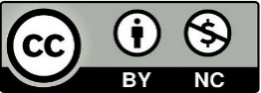 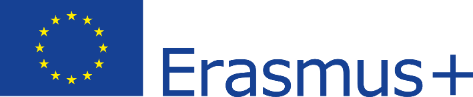 Unitatea de învățare 4 – Instrumente pentru creșterea bunăstării la locul de muncă
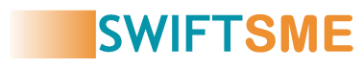 You can simply impress your audience and add a unique zing
Sectiunile 1-3
S
W
Salariu și sporuri
Întreprinderile nu se mai pot asigura doar că angajații obțin bunăstarea prin bonusuri și creșteri salariale, ci trebuie să pună în aplicare și inițiative pentru a avea grijă de sfera psiho-fizică a angajatului.
Combaterea monotoniei la locul de muncă
Stimulente suplimentare
You can simply impress your audience and add a unique zing
Proiect realizat cu sprijinul financiar al Comisiei Europene, in cadrul Programului Erasmus+. Prezentul document și conținuturile sale reprezinta responsabilitatea exclusiva a autorului, iar Agentia Nationala si Comisia Europeana nu sunt responsabile pentru modul in care continutul informatiei va fi folosit.
Legal description – Creative Commons licensing: The materials published on the SWIFTSME project website are classified as Open Educational Resources' (OER) and can be freely (without permission of their creators): downloaded, used, reused, copied, adapted, and shared by users, with information about the source of their origin.
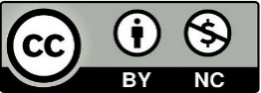 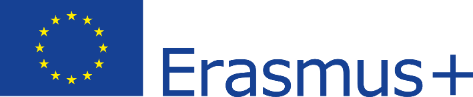 Unitatea 4 – Instrumente pentru creșterea bunăstării la locul de muncă
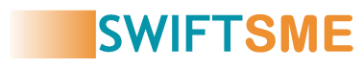 Sectiunea 1 - Salarii si bonusuri
Subiectul conține un mare potențial de conflicte și frustrări

Multe compromisuri: experiență vs. talent, timp vs. calitate, competiție vs. spirit de echipă, ...
Salariile bazate pe productivitate sunt susceptibile de a duce la o suprasolicitare a unor lucrători (similar cu supraimplicarea)
Riscul de a avea efect de suprajustificare

 Investirea timpului pentru a dezvolta o structură salarială echilibrată și echitabilă este esențială pentru sprijinirea motivației intrinseci și a bunăstării în rândul lucrătorilor
Proiect realizat cu sprijinul financiar al Comisiei Europene, in cadrul Programului Erasmus+. Prezentul document și conținuturile sale reprezinta responsabilitatea exclusiva a autorului, iar Agentia Nationala si Comisia Europeana nu sunt responsabile pentru modul in care continutul informatiei va fi folosit.
Legal description – Creative Commons licensing: The materials published on the SWIFTSME project website are classified as Open Educational Resources' (OER) and can be freely (without permission of their creators): downloaded, used, reused, copied, adapted, and shared by users, with information about the source of their origin.
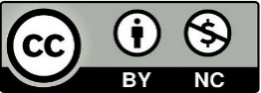 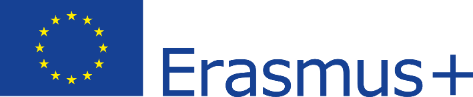 Unitatea 4 – Instrumente pentru creșterea bunăstării la locul de muncă
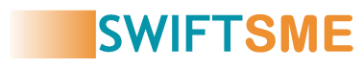 Secțiunea 2 - Combaterea monotoniei la locul de muncă
Mai ales în fabrici, unele activități pot fi monotone. Dar există oportunități de a oferi variații lucrătorilor, sporind bunăstarea:

Rotația locurilor de muncă: Schimbarea activității, de exemplu prin rotirea stațiilor de lucru

Extinderea locurilor de muncă: creșterea gamei de activități, dar menținerea competențelor/cerințelor de competențe la același nivel (măsurare orizontală)

Îmbogățirea locurilor de muncă: Creșterea gamei de activități și a nivelului de competențe/cerințe de competențe, mai multă responsabilitate și autonomie (măsurare verticală)
Rotația locurilor de muncă
Extinderea locurilor de muncă
Îmbogățirea locurilor de muncă
Proiect realizat cu sprijinul financiar al Comisiei Europene, in cadrul Programului Erasmus+. Prezentul document și conținuturile sale reprezinta responsabilitatea exclusiva a autorului, iar Agentia Nationala si Comisia Europeana nu sunt responsabile pentru modul in care continutul informatiei va fi folosit.
Legal description – Creative Commons licensing: The materials published on the SWIFTSME project website are classified as Open Educational Resources' (OER) and can be freely (without permission of their creators): downloaded, used, reused, copied, adapted, and shared by users, with information about the source of their origin.
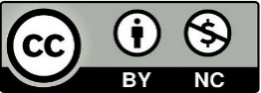 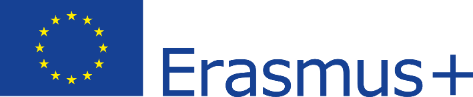 Unitatea 4 – Instrumente pentru creșterea bunăstării la locul de muncă
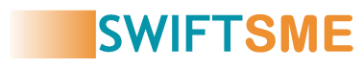 Secțiunea 3 - Stimulente suplimentare
Asigurare împotriva riscului de non-autosuficiență și boală gravă;
Vouchere pentru plata serviciilor de babysitting;
Plata taxelor de grădiniță, a taxelor universitare, a manualelor școlare;
Formarea profesională și personală a lucrătorilor;
Servicii legate de sport, îngrijire personală, cultură și călătorii;
Tichete de cumpărături și tichete de combustibil.
…
Proiect realizat cu sprijinul financiar al Comisiei Europene, in cadrul Programului Erasmus+. Prezentul document și conținuturile sale reprezinta responsabilitatea exclusiva a autorului, iar Agentia Nationala si Comisia Europeana nu sunt responsabile pentru modul in care continutul informatiei va fi folosit.
Legal description – Creative Commons licensing: The materials published on the SWIFTSME project website are classified as Open Educational Resources' (OER) and can be freely (without permission of their creators): downloaded, used, reused, copied, adapted, and shared by users, with information about the source of their origin.
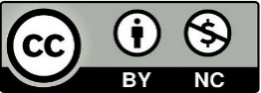 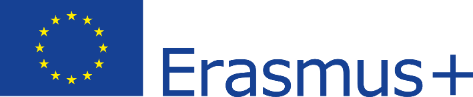 Sumar
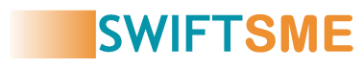 Instrumente pentru creșterea bunăstării la locul de muncă
Munca de cercetare / bunăstarea; Factori
Recomandările OMS pentru bunăstare
Well-being
Model OMS în 8 pași de loc de muncă sănătos (Mobilizare, Asamblare, Evaluare, Prioritizare, Planificare, Acțiune, Evaluare, Îmbunătățire), 4 domenii de activitate: Psihosocial și Fizic, Comunitate antreprenorială, Resurse personale și de sănătate
Analiza relațiilor dintre parametrii legați de locul de muncă (Semnificație, Volum de muncă, Angajament față de muncă, Resurse sociale, Manevrabilitate) și bunăstarea angajaților
Un sistem de salarizare echitabil, combaterea monotoniei, formarea profesională și personală a lucrătorilor,
Servicii legate de sport, îngrijire personală, cultură și călătorii, ...
Semnificația holistică a wellbeing ca stare de bine fizică, mentală și socială completă; Ierarhia lui Maslow: Nevoile de bază, psihologice și de auto-împlinire;
Importanța motivației intrinseci (spre deosebire de cea extrinsecă) în dezvoltarea motivației angajaților
Well-being
la locul de muncă
Proiect realizat cu sprijinul financiar al Comisiei Europene, in cadrul Programului Erasmus+. Prezentul document și conținuturile sale reprezinta responsabilitatea exclusiva a autorului, iar Agentia Nationala si Comisia Europeana nu sunt responsabile pentru modul in care continutul informatiei va fi folosit.
Legal description – Creative Commons licensing: The materials published on the SWIFTSME project website are classified as Open Educational Resources' (OER) and can be freely (without permission of their creators): downloaded, used, reused, copied, adapted, and shared by users, with information about the source of their origin.
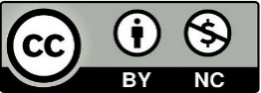 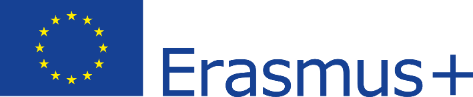 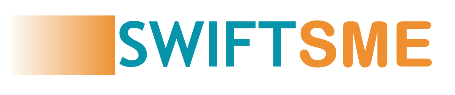 VĂ MULȚUMIM!
Proiect realizat cu sprijinul financiar al Comisiei Europene, in cadrul Programului Erasmus+. Prezentul document și conținuturile sale reprezinta responsabilitatea exclusiva a autorului, iar Agentia Nationala si Comisia Europeana nu sunt responsabile pentru modul in care continutul informatiei va fi folosit.
Legal description – Creative Commons licensing: The materials published on the SWIFTSME project website are classified as Open Educational Resources' (OER) and can be freely (without permission of their creators): downloaded, used, reused, copied, adapted, and shared by users, with information about the source of their origin.
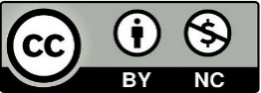 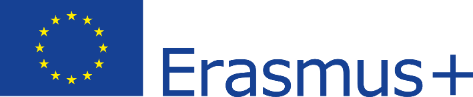